Tournesol
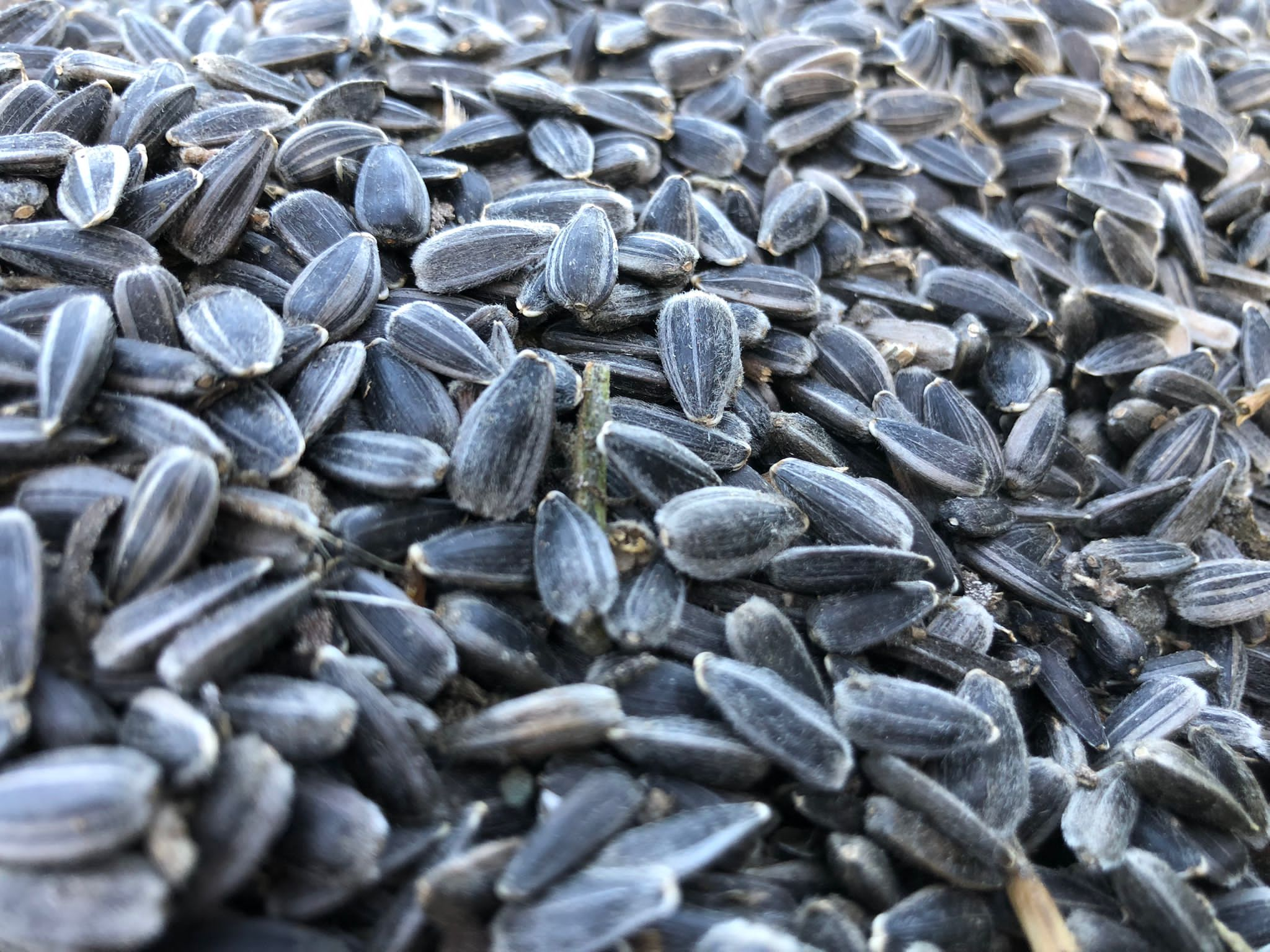 Tournesol
Suisse : 8 essais = 4 résultats partiels

France : 90 essais = 37 récoltés
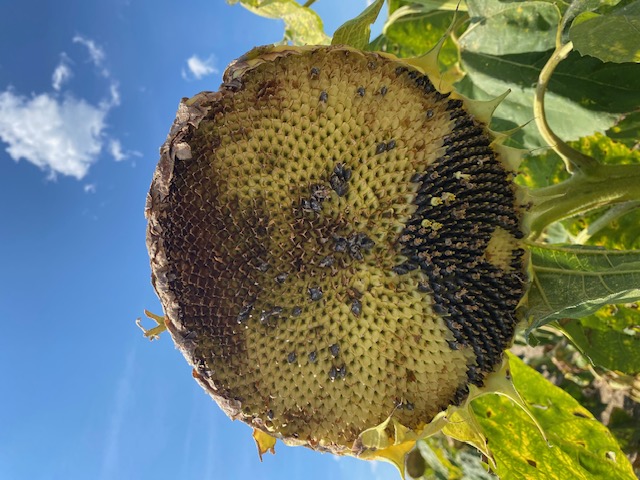 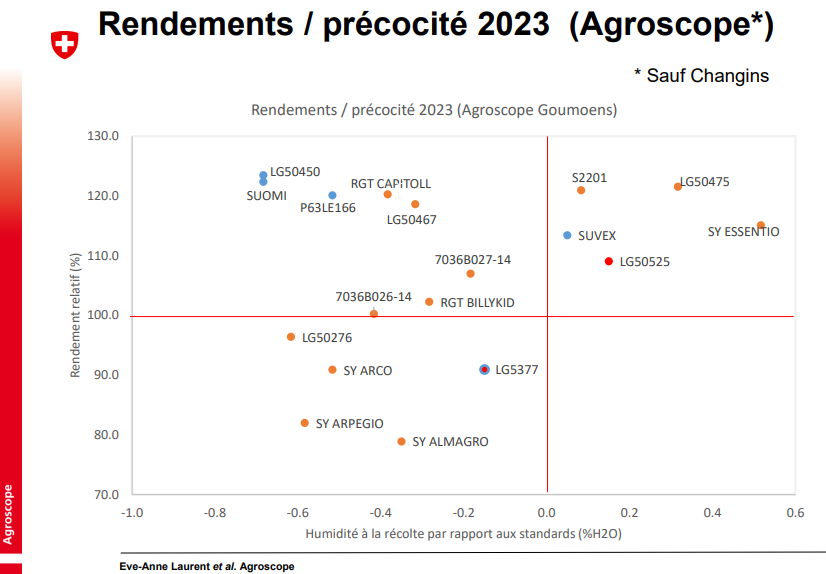 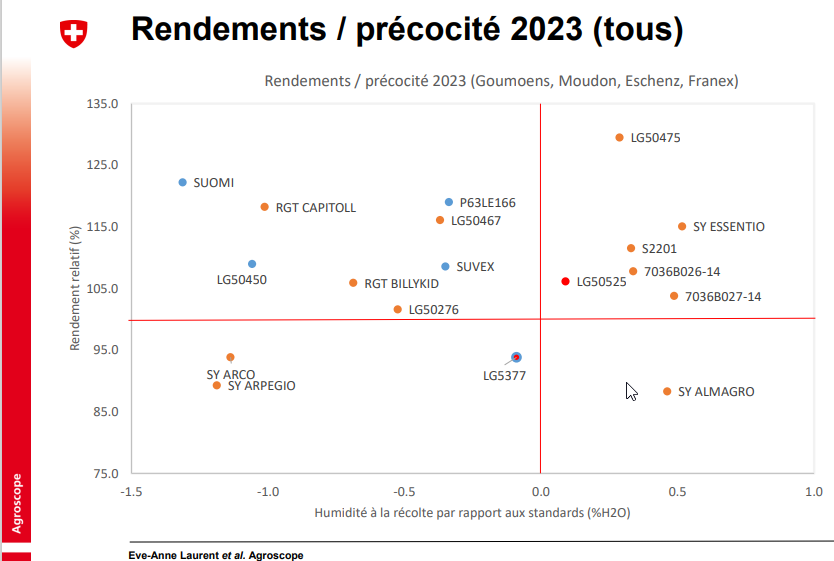 Classique
HO
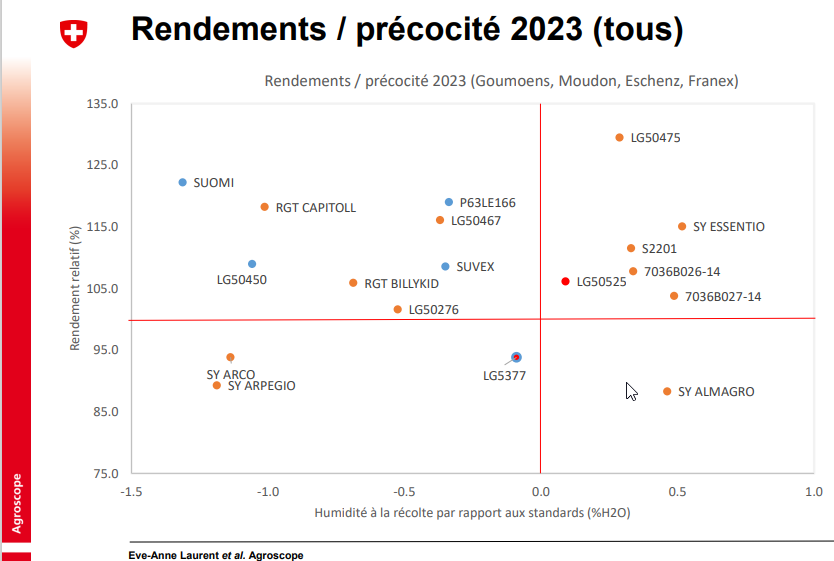 Classique
HO
BIO/ Ungeb.



Geb.
HO
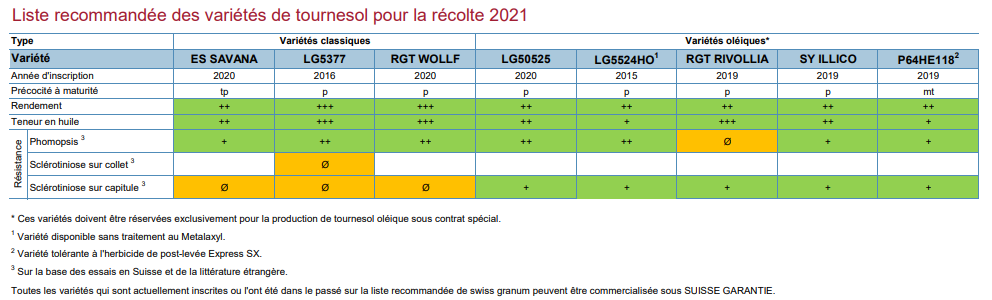 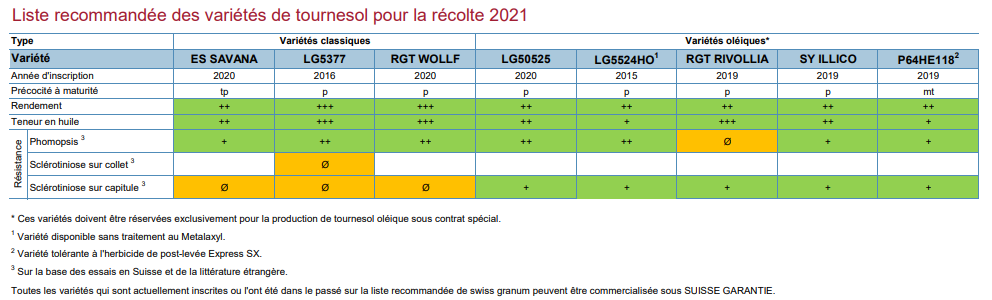 Comparateur de variété (myvar.fr)
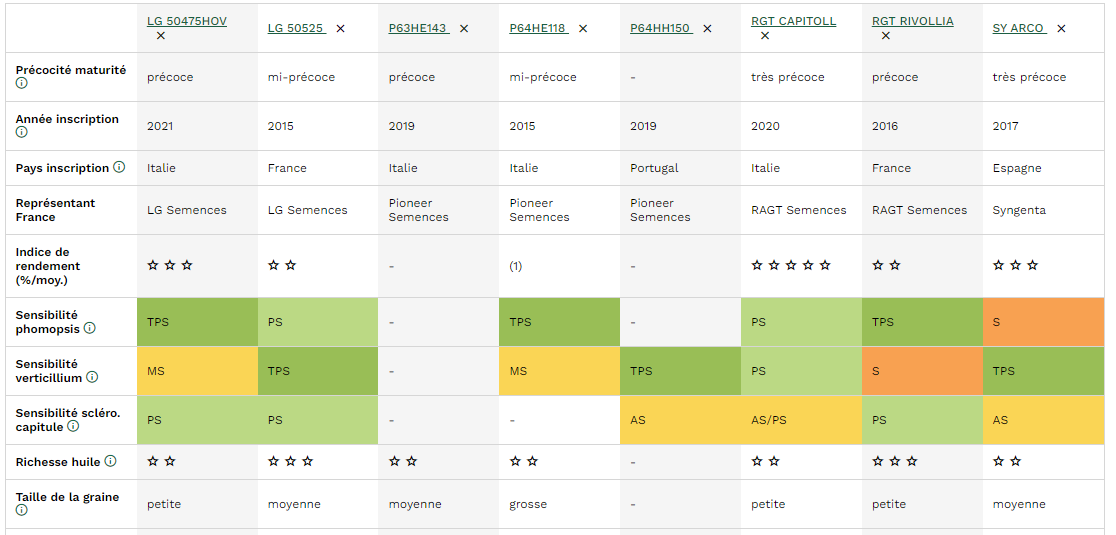 Classiques
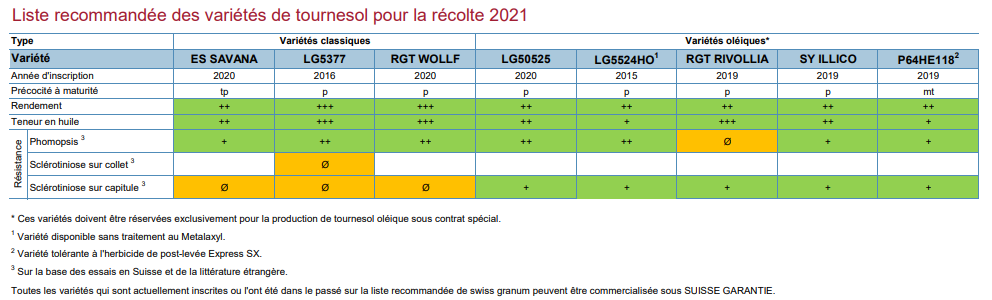 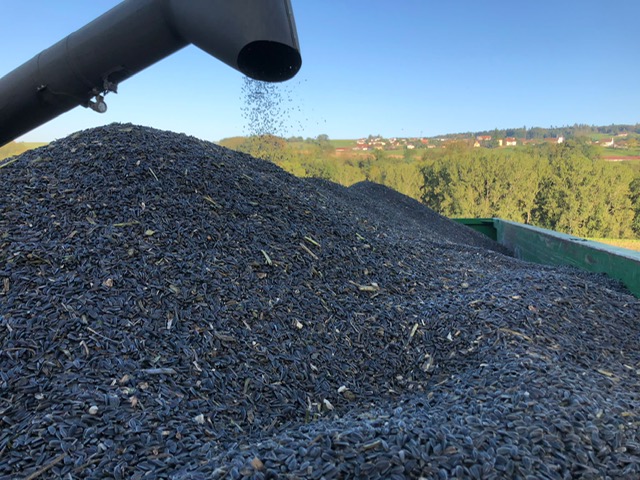